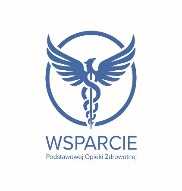 29.01.2025
Proces zawarcia umowy o powierzenie grantu w ramach projektu „Wsparcie podstawowej opieki zdrowotnej (POZ)”
Załącznik nr 6 do Umowy
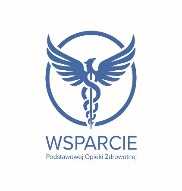 Załącznik nr 6
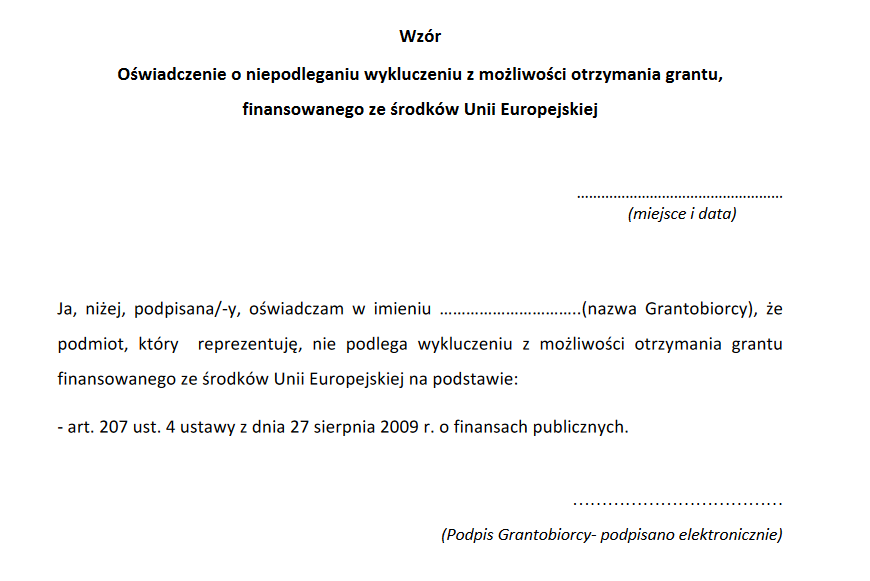 Nazwa podmiotu 
zgodna z CEIDG/KRS
UWAGA!
Dokument jest podpisywany podpisem kwalifikowanym.
Nie jest to podpis profilem zaufanym ePUAP.
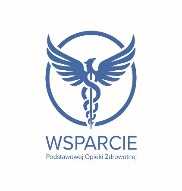 Dziękuję za uwagę